Эффективность убеждения
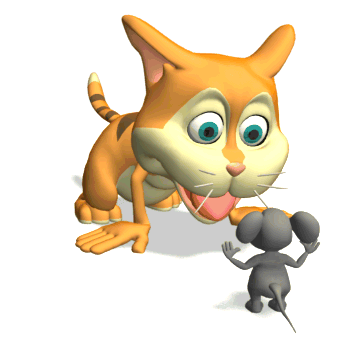 Убеждение — способ вербального (словесного) влияния, который включает в себя систему доводов, выстроенных по законам формальной логики и обосновывающих некий тезис.
Успешное убеждение ведет к изменению мировоззрения, а затем, и поведения.
В отличие от внушения убеждение основано на осмысленном принятии человеком каких-либо сведений или идей, на их анализе и оценке. При этом заключение может быть сделано как самостоятельно, так и вслед за убеждающим, но в любом случае оно не воспринимается в готовом виде.
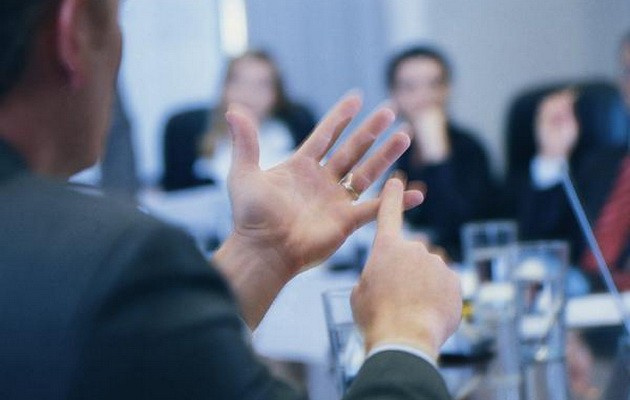 4 типа факторов, оказывающих влияние на эффективность убеждающего сообщения:
Особенности убеждающего 
 Характеристики аудитории
Соотношение особенностей убеждающего и и убеждаемых
 Характеристики сообщения

Т.е важно кто что сообщает, кому и каким способом?
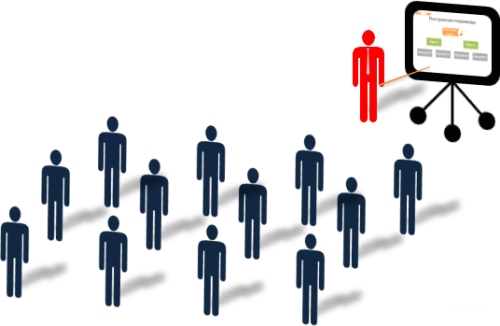 Особенности коммуникатора
Основные особенности выступающего (убеждающего):
Компетентность
Искренность 
Надежность
Привлекательность
Его принадлежность 
к большинству или меньшинству
6)Принадлежность или
непринадлежность  
к данной группе слушателей
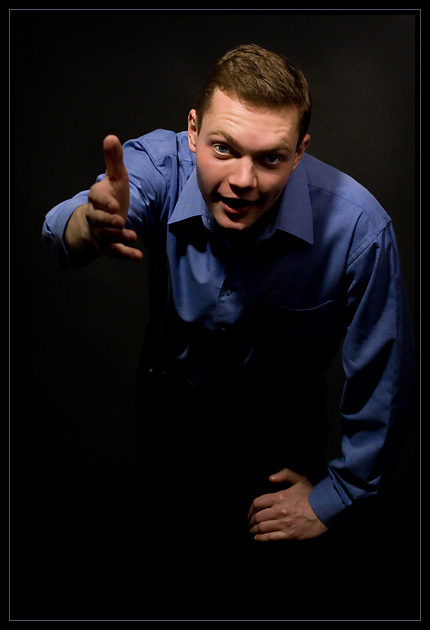 Рассмотрим отдельные составляющие  (характеристики) выступающего
Компетентность
Наличие у коммуникатора определенного профессионального опыта (врач с 15-летним стажем) или его принадлежности к известной организации.
Стиль речи (коммуникаторы с «сильным» стилем речи оцениваются слушателями как более компетентные, привлекательные и достойные доверия).
Социальный статус (чем выше соц. статус коммуникатора, тем выше оценка его компетентности)
Искренность
Выступающий оказывает большое влияние, когда аудитория воспринимает его как:
 Говорящего искренне и честно
 Не имеющего намерения убедить слушателей
 Не желающего решить свои собствееные проблемы за счет аудитории
 Выражающего позитивное отношение к людям
Надежность
Выступающий оказывает большее влияние, когда 
слушатели думают, что его прогнозы уже сбывались ранее, 
что он является источником непротиворечивой информации.
 НО! если становится известно, что Выступающий является автором ненадежной информации, степень доверия к его сообщениям падает.
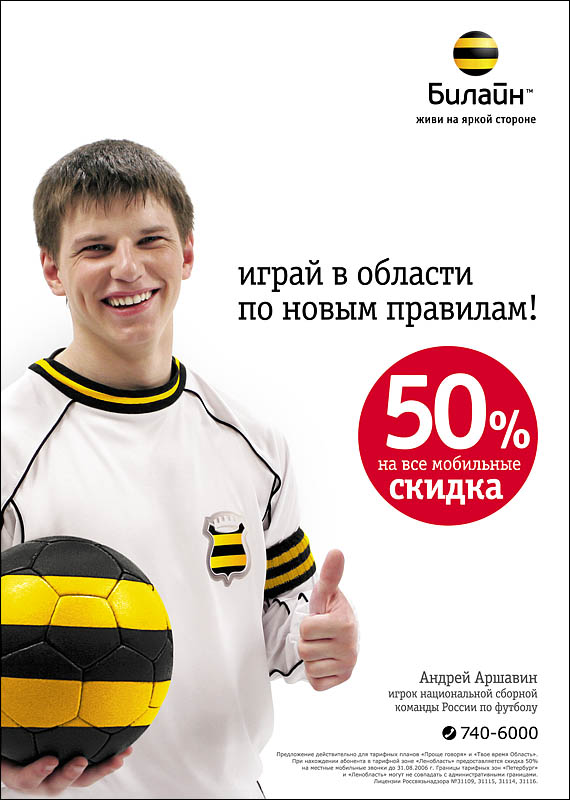 Именно поэтому знаменитостей приглашают в рекламу!!!
Привлекательность
Привлекательность – качества, очаровывающие аудиторию. Обаятельный Выступающий(зачастую чем-то похожий на аудиторию) наиболее убедителен в случаях, когда большую роль играет субъективное мнение.
Аспекты привлекательности:
Физическое обаяние (аргументы зачастую более убедительны, когда высказываются красивыми людьми или же знаменитостями)
Подобие (люди, похожие на нас, и имеют большее влияние)
Принадлежность к большинству или меньшинству
1) Влияние большинства сильнее, чем влияние меньшинства
2) Влияние большинства – «внешнее» согласие слушателя с заявленной позицией. Влияние меньшинства – подлинное согласие слушателя.
3) Большинство приводит к быстрому согласию слушателя с его позицией, а меньшинство – к отсроченному готовности выполнения.
4) Большинство подавляет анализ информации, а меньшинство – активизирует.
Принадлежность к составугруппы или человек «внешний»
Коммуникатор, являющийся членом группы, оказывает на слушателя большее влияние, чем Выступающий со стороны.
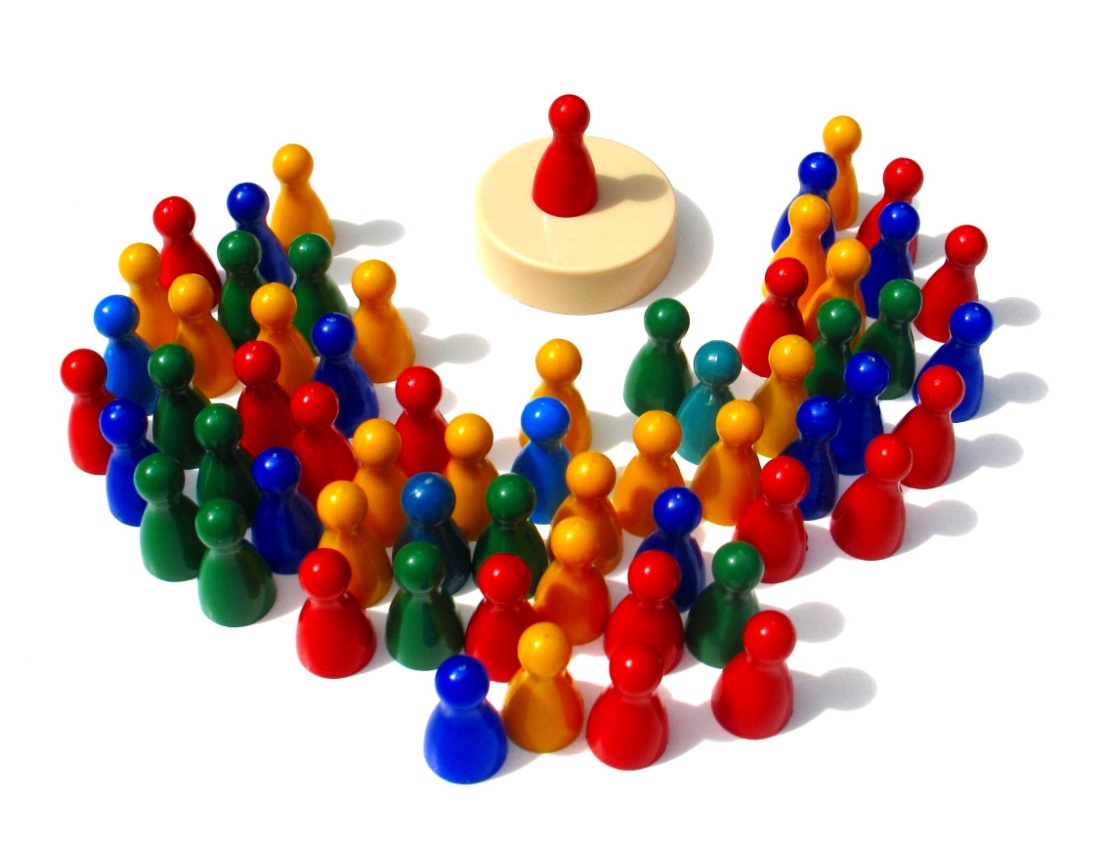 Особенности аудитории
Характеристики аудитории (слушателей)
Когнитивные характеристики (уровень интеллекта, знания, опыт контраргументации, непосредственный опыт взаимодействия)
Особенности самооценки и мотивационно-потребностной сферы (самооценка, «Я»-схема) 
Эмоциональные характеристики(эмоциональное состояние)
Личностные черты (степень самомониторинга)
Когнитивные характеристики
Уровень интеллекта, знания, опыт контраргументации, непосредственный опыт взаимодействия важны для влияния.
Чем выше интеллект, знания и опыт, тем сложнее на него «слепо» влиять.
Особенности самооценки, ценностной и мотивационно-потребностной сферы
Самооценка
Влияет не способность людей защищать свои убеждения.
«Я»-схема.
Оценка себя по некоторым чертам (Эти категории знаний отражают то, что мы ожидаем, в определенных жизненных условияха также накопленный прошлый опыт в различных жизненных ситуациях. )
Более эффективны те сообщения, которые апеллируют к уже имеющееся у человека потребности. 
(часто используется в рекламе)
Мотивация на достижение/избегание неудачи
	Например, люди, мотивированные на достижение, больше интересуются особенностями продукции, говорящими о комфорте, 
а мотивированные на избегание неудачи — говорящими о безопасности, защищенности.
Функции слушателей (убеждаемых)
Средство выражения ценностей
Способ получить поддержку окружающих для достижения цели 

Доступность 
Четкое осознание людьми своей̆ позиции затрудняет изменение их позиции и возможности убеждения.
Эмоциональные характеристики
«Запугивание»
Вне сообщения (испуг)
В самом сообщении
Негативные последствия 
Включение в сообщение негативно эмоционально нагруженных слов
Введение в сообщение страшных изображений
Введение страшных подзаголовков статей
Запугивание приводит к:
привлечению внимания, ориентировочной реакции.
 формированию менее сложного представления о проблеме
 лучшему принятию сообщения.
«Запугивание» эффективно при условиях аудитория:
Сила страха: наибольшее влияние оказывает средний уровень страха. 
Аудитория еще не озабочена возможностью наступления негативных последствий 
Реципиенты не задумываются о последствиях.	
Аудитория некомпетентна
В состав аудитории входят люди, обладающие высокой̆ самооценкой̆.
Аудитория авторитарна (склонна к некритичному подчинению власти, конформна и негативно относится к людям, которые отличаются от нее)
Реципиенты не уверены в своих аттитюдах относительно предмета обсуждения.
Соотношение убеждающего и убеждаемых
Эффективность сообщения повышается в том случае, когда слушатель рассматривает себя как одного из его авторов.
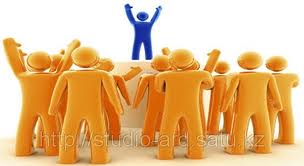 Сходство позиций коммуникатора и реципиента.
Чем больше содержание сообщения способам поведения слушателей, тем выше его эффективность
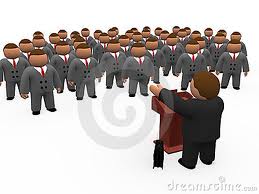 Сходство особенностей коммуникатора и аудитории.
Большее влияние оказывает коммуникатор, которого аудитория считает похожим на себя
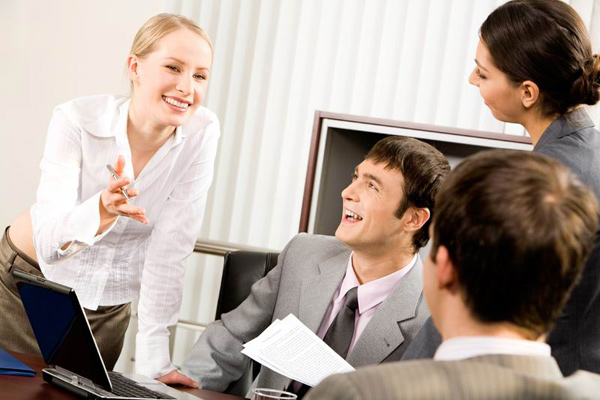 Шесть этапов в процессе убеждения
1.    Предъявление сообщения адресату (целевой группе)
2. Обращение внимания на сообщение
3. Понимание информации
4. Принятие вывода, диктуемого сообщением
5. Закрепление новой установки
6. Перевод установки в поведение
Особенности сообщения
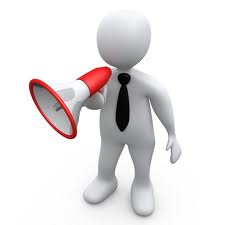 Форма сообщения
Последовательность сообщений (эффект первичности-вторичности)
Наличие временного интервала между первым и вторым сообщением 
Наличие у слушателя потребности в осмыслении информации
Структура сообщения
Двухсторонние и односторонние сообщения (аргументация)
Последовательность аргументов в сообщении
Что можно использовать
Риторические вопросы
Юмор
Примеры
Синонимы
Метафоры
Сравнения
Поговорки
Визуальное изображение.
Неожиданные вопросы.
Способы убеждения
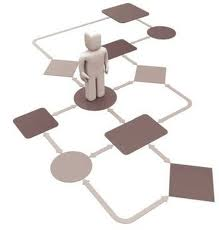 1. Эвристическо-систематическая модель убеждения
Наличие наших собственных эмоций, мы как бы спрашиваем самих себя «Что я чувствую по отношению к этому?». А эти эмоции могут вызвать дополнительные проблемы. Т.е. необходимо быть уверенным в своих идеях или хотя бы не дать аудитории в этом усомниться.
Внимательное рассуждение порождает уверенное суждение, неточное и неожиданное сообщение требует дополнительного размышления, проявляет угрозу. Будте уверены!
Усиление личной позиции
Убеждая людей будьте готовы к контраргументации.  Продумайте заранее все доводы и выводы!
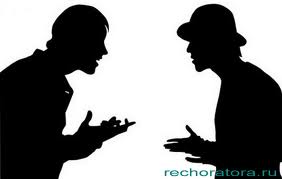 Конфликты и способы их преодоления
Конфликт
Конфликт - это столкновение двух противоположно направленных взглядов, мнений.
позволяют выявить скрытые от глаз проблемы и процессы
ведут к изменениям
стимулируют активность людей
Конфликтное общение
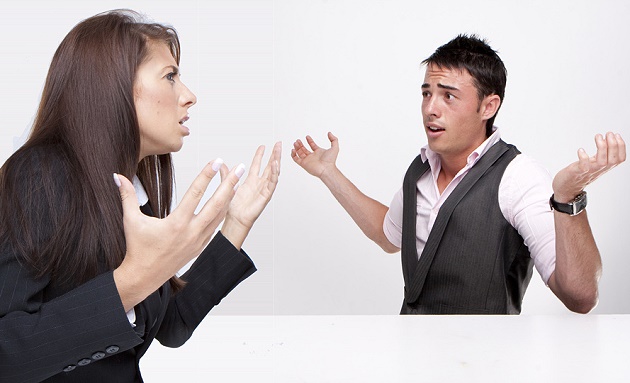 - это общение, в основе которого лежат объективные или субъективные противоречия, возникающие в процессе коммуникации, взаимодействия субъектов и восприятия ими друг друга.
Конфликтное общение
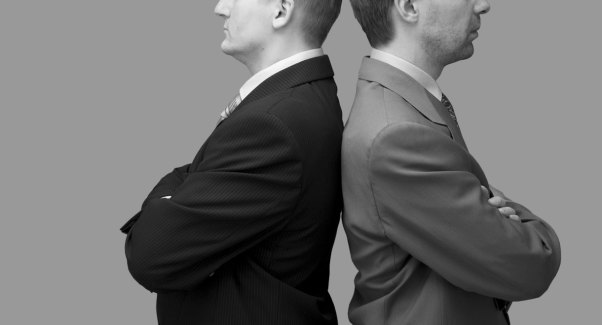 Конфликт межличностный— столкновение противоположных целей, мотивов, точек зрения интересов участников взаимодействия. 
В основе любого межличностного конфликта лежит сложившаяся еще до его начала конфликтная ситуация.
Конфликтное общение
Конфликт внутригрупповой – конфликт между микрогруппами в коллективе, личностью и микрогруппой, личностью и всем коллективом. В нем проявляются:
а) противоположность целей оппонентов;
б) заинтересованность участников конфликта в сохранении или усилении своего социально-группового статуса; 
в) неопределенность внутригруппового нормирования процесса взаимодействия.
Конфликты в личностно-эмоциональной сфере
Типы конфликтных личностей:

«Демонстративный» 
«Ригидный» 
«Педант» 
«Бесконфликтный» 
«Практик»
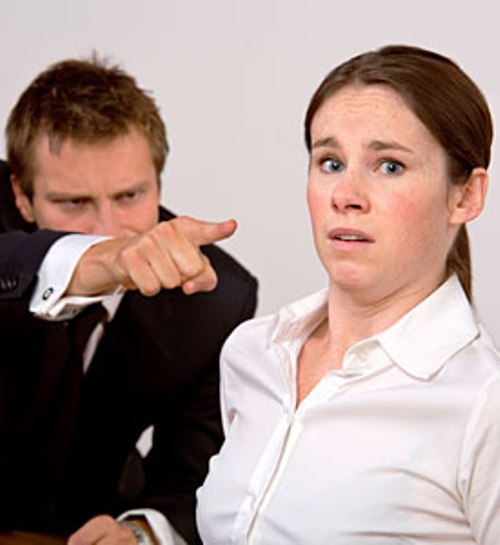 Конфликты в личностно-эмоциональной сфере
Роберт Брэмсон в книге «Общение с трудными людьми» выделяет следующие типы трудных людей:
• «агрессист»
• «жалобщик»
• «разгневанный ребенок
• «максималист»
• «молчун»
• «тайный мститель»
• «ложный альтруист»
• «хронический обвинитель»
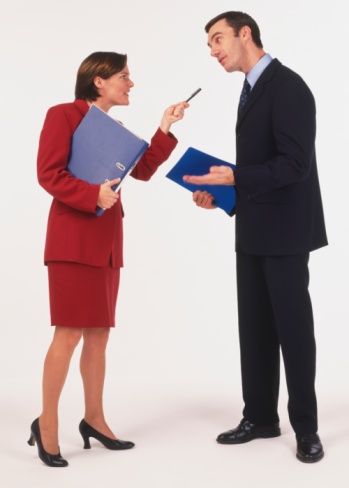 Конфликты в личностно-эмоциональной сфере
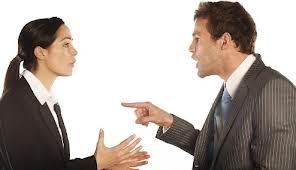 Таким образом, в конфликтной ситуации или в общении с трудным человеком вы должны попытаться увидеть в нем не только друга, но и лучшие качества, поскольку вы уже не сможете изменить ни систему его взглядов и ценностей, ни его психологические особенности и особенности его нервной системы
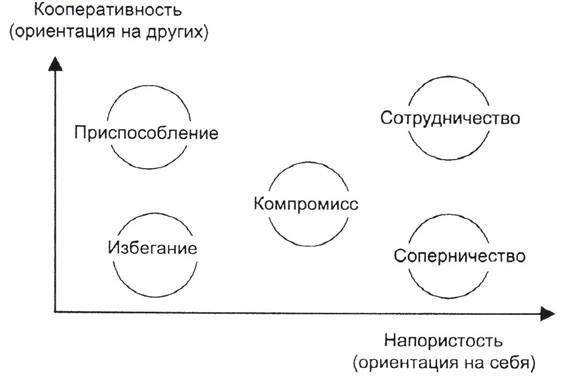 Соревнование
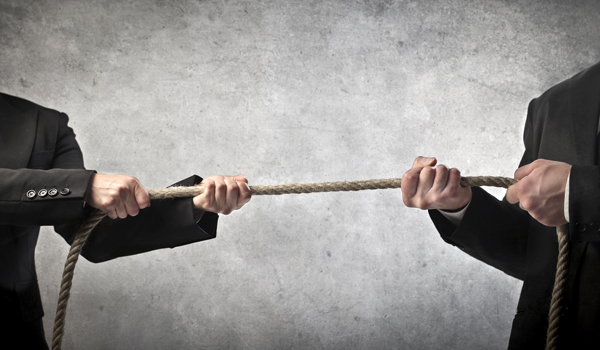 Соревнование – такой вид поведения в конфликте, в котором человек стремится добиться удовлетворения своих интересов в ущерб интересам другого.
  Для такой стратегии характерен тип поведения, который образно можно представить поведением акулы в момент нападения. Этот тип поведения жестко ориентирован на победу, не считаясь с собственными затратами, что можно определить выражением «прет напролом».
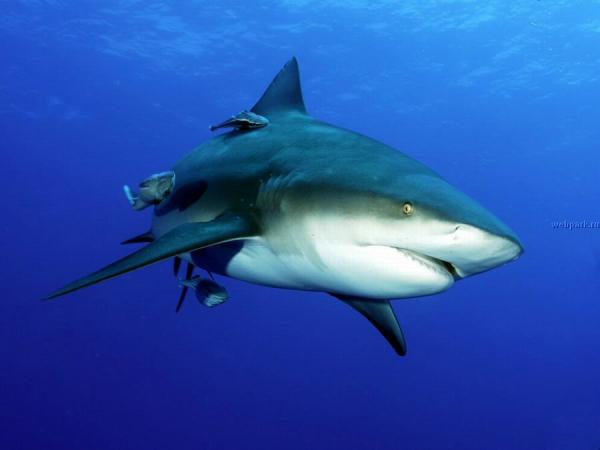 Соревнование
Тактические действия «Акулы»:-  жестко контролирует действия противника и его источники информации;-  постоянно и преднамеренно давит на противника всеми доступными средствами;-  использует обман, хитрость, пытаясь завладеть положением;-  провоцирует противника на непродуманные шаги и ошибки;-  выражает нежелание вступать в диалог, так как уверен в своей правоте, и эта уверенность переходит в самоуверенность.
Приспособление
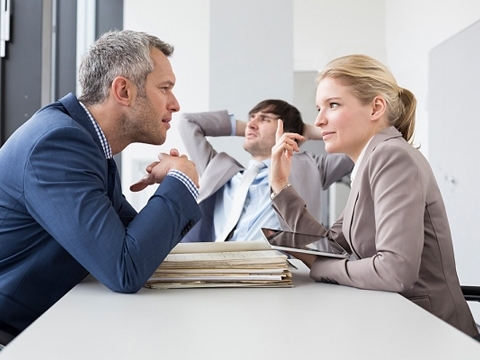 Приспособление – это такой способ поведения участника конфликта, при котором он готов поступиться своими интересами и уступить другому человеку ради того, чтобы
   Стратегия улаживания в конфликте направлена на максимум во взаимоотношениях и минимум в постижении личных цепей. Основной принцип поведения:«Все, что Вы хотите – только давайте жить дружно» избежать противостояния.
Приспособление
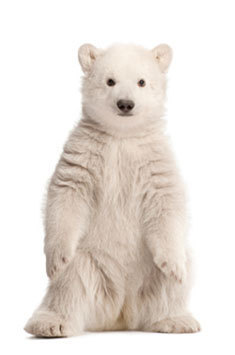 Тактические действия «Плюшевого Мишки»:- постоянное соглашательство с требованиями противника, т.е. делает максимальные уступки;- постоянная демонстрация непритязания на победу или серьезное сопротивление;- потакает противнику, льстит.
Избегание
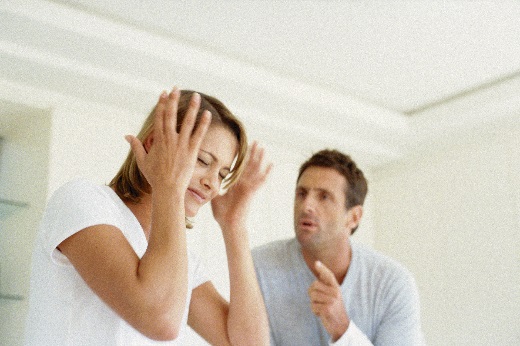 Часто люди стараются избежать обсуждения конфликтных вопросов и отложить принятие сложного решения «на потом». В этом случае человек не отстаивает собственные интересы, но при этом не учитывает и интересы других.
Тактический девиз «Черепахи» – «Оставьте мне немножко и не трогайте меня».
Избегание
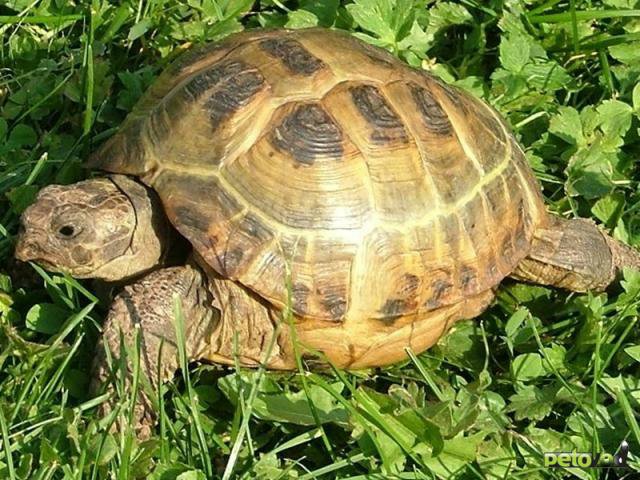 Тактические действия «Черепахи»:- отказывается вступать в диалог, применяя тактику демонстративного ухода;- избегает применения силовых приемов;- игнорирует всю информацию от противника, не доверяет фактам и не собирает их;- отрицает серьезность и остроту конфликта;- систематически медлит в принятии решений, всегда опаздывает, так как боится делать ответный ход. Это ситуация упущенных возможностей.
Компромисс
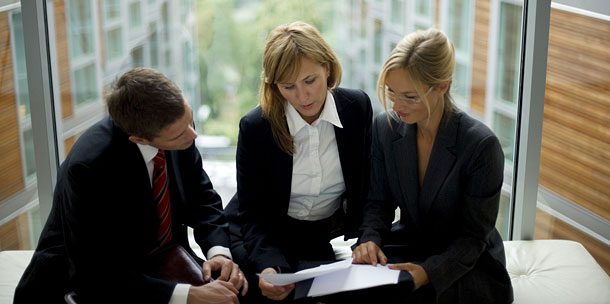 Компромисс - это частичное удовлетворение интересов обеих сторон конфликта.
   Для этой стратегии характерен тип поведения лисы, в котором сочетаются осторожность и хитрость. «Лиса» действует по принципу: «Я уступлю немного, если вы тоже готовы уступить». Взвешенность, сбалансированность и осторожность – основная установка этого типа поведения.
Компромисс
Тактические действия «Лисы»:- торгуется, любит людей, которые умеют торговаться;- использует обман, лесть для подчеркивания не очень выраженных качеств у противника;- ориентирована на равенство в дележе, действует по принципу: «Всем сестрам – по серьгам».
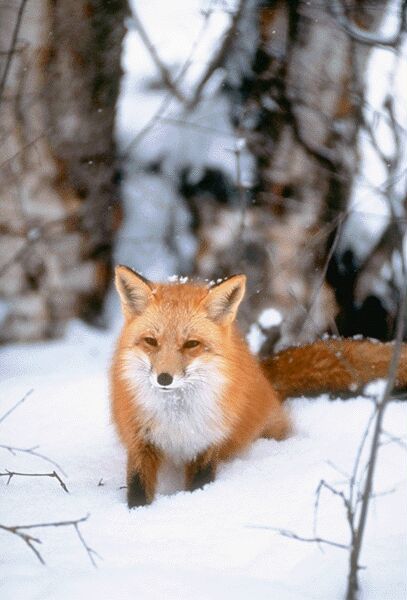 Сотрудничество
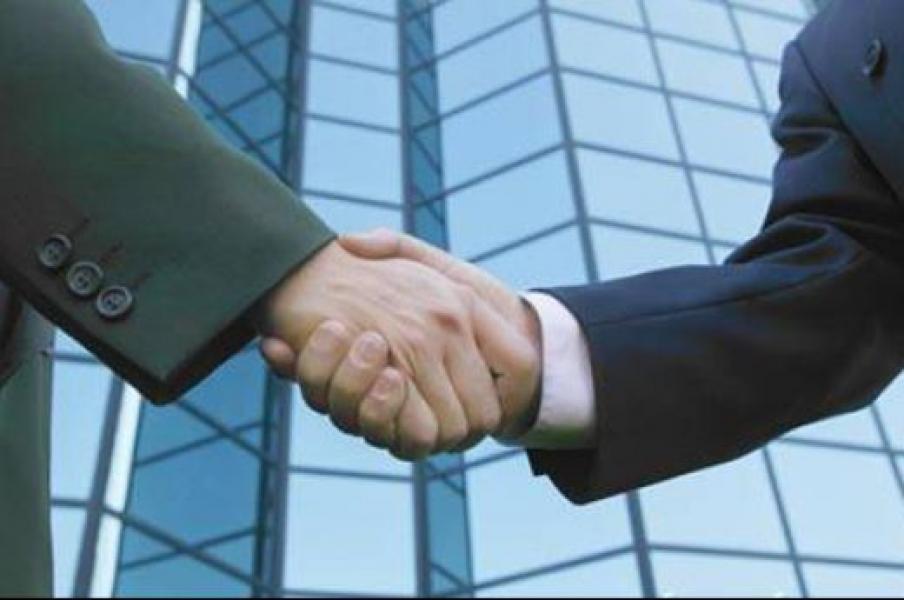 При выборе этой стратегии участник стремиться разрешить конфликт таким образом, чтобы в выигрыше оказались все. Он не просто учитывает позицию другого участника, но и стремится добится, чтобы другая сторона тоже была бы удовлетворена.Основной принцип данной стратегии: «Давайте оставим взаимные обиды, я предпочитаю... А Вы?».
Сотрудничество
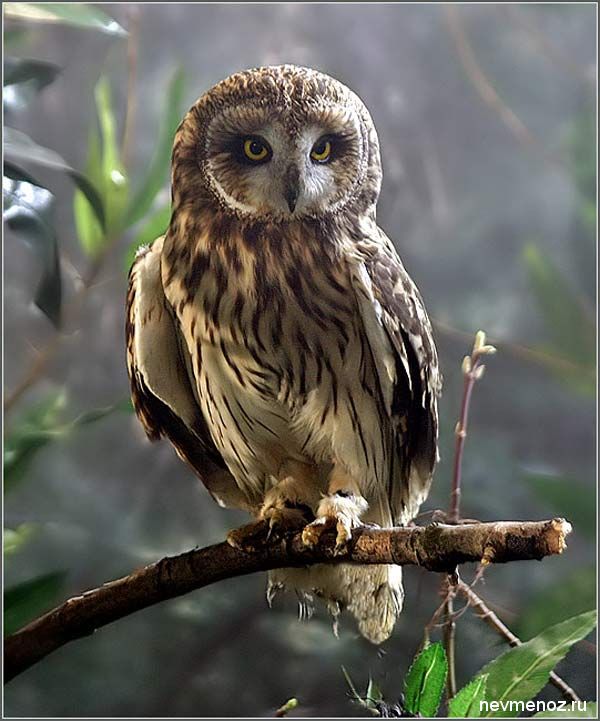 Тактические действия «Совы»:- собирает информацию о конфликте, о сути проблемы, о противнике;- ведет подсчет своих ресурсов и ресурсов противника для выработки альтернативных предложений;- обсуждает конфликт открыто, не боится разногласий, старается опредметить конфликт;- если противник предлагает что-то здравое, разумное, то это принимается.
Конфликтная ситуацию
Конфликтная ситуация - это необходимое условие возникновения конфликта. 
Для ᴨȇрерастания такой ситуации в конфликт, в динамику, необходимо внешнее воздействие, толчок или инцидент.
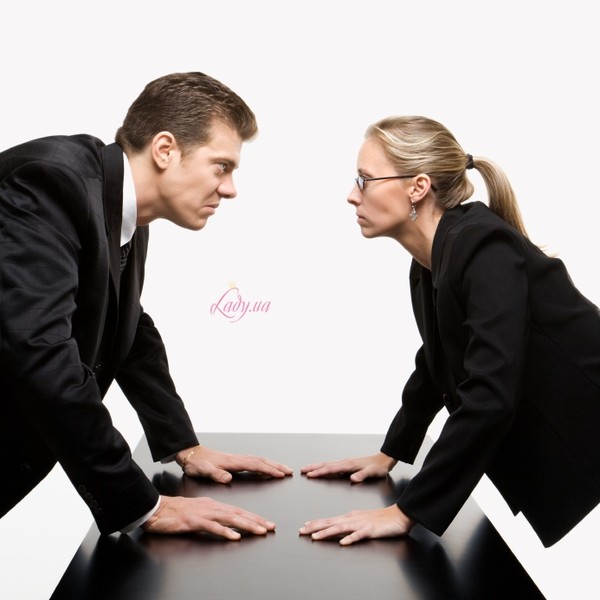 Способы профилактики и разрешения конфликтов
Работа по устранения причин, приведших к конфликту, состоит из нескольких этапов:
проблема описывается в общих чертах;
выявляются главные участники конфликта;
ᴨȇречисление основных потребностей и опасений, связанных с этой потребностью, всех основных участников конфликтного взаимодействия.
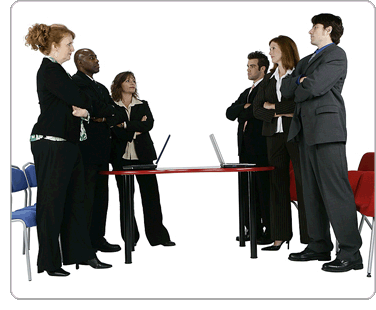 Способы профилактики и разрешения конфликтов
Имеется пять стилей разрешения конфликтной ситуации:
1) уклонение;
2) сглаживание;
3) принуждение;
4) компромисс;
5) решение проблемы.
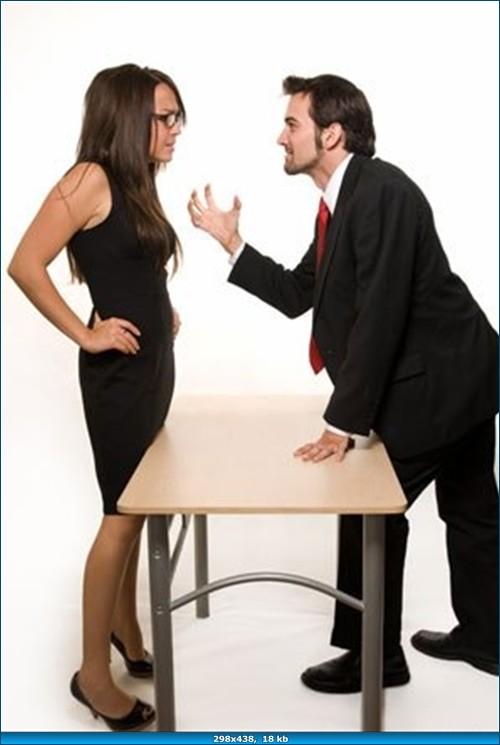 Способы профилактики и разрешения конфликтов
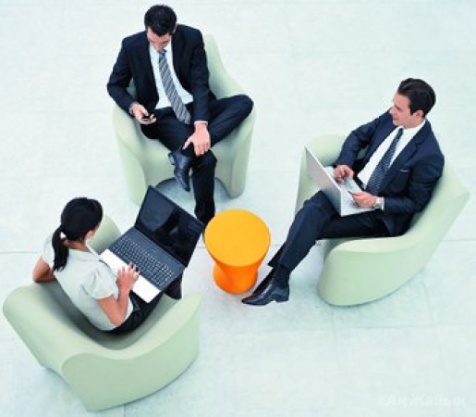 Предложения по разрешению конфликта:
1. Определите проблему в категориях целей, а не решений.
2. После того, как проблема определена, определите решения, которые приемлемы для обеих сторон.
3. Сосредоточьте внимание на проблеме, а не на личных качествах другой стороны.
4. Создайте атмосферу доверия, увеличив взаимное влияние и обмен информацией.
5. Во время общения создайте положительное отношение друг к другу, проявляя симпатию и выслушивая мнение другой стороны, а также сводя к минимуму проявление гнева и угроз.
Конфликт, этические нормы общения
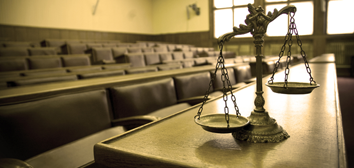 Этические нормы служебных отношений базируются на общечеловеческих ценностях, нормах и правилах поведения, но имеют некоторые особенности.
  Деловая этика в широком смысле - это совокупность этических принципов и норм, которыми должна руководствоваться деятельность организации, в сфере управления и предпринимательства.
Конфликт, этические нормы общения
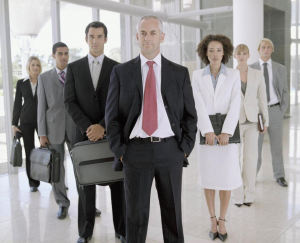 Прежде всего важно уметь вести себя в конфликтах руководителю.
  Важно помнить, что уважают только тех руководителей, которые хвалят при всех, а выговаривают с глазу на глаз;
 Никогда не жалуются на своих сотрудников и, если надо, берут их вину на себя; своевременно и открыто признают свои ошибки
Конфликт, этические нормы общения
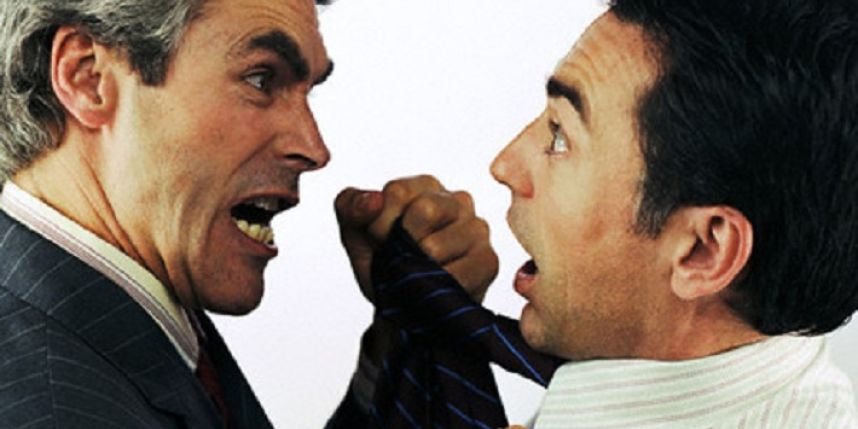 Правила поведения в условиях конфликта.
     1. Помните, что в конфликте у человека доминирует не разум, а эмоции, что ведет к аффекту.2. Осознайте значимость разрешения конфликта для себя. Это позволит перенести центр тяжести с отношений на проблему.3. Ориентируйтесь на положительное, лучшее в человеке, тогда вы обязываете и его быть лучше.4. Предложите собеседнику встать на ваше место. 5. Не обвиняйте партнера и не приписывайте только ему ответственность за возникшую ситуацию.6. Не зависимо от результатов разрешения противоречий старайтесь не разрушить отношения.